IMF Capacity Development and the Role of ATI



 
Central Bank of Seychelles
Governor Caroline Abel 


10th IMF-ATI Steering Committee Meeting 
June 15, 2023
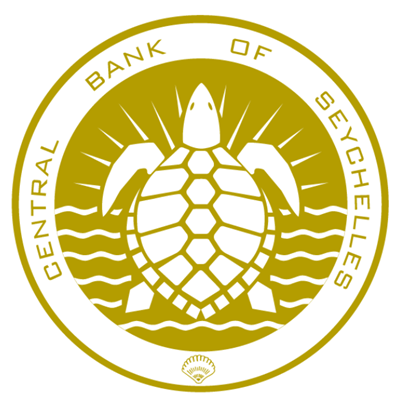 Overview of Seychelles’ engagement with ATI
Success rate
Source: Africa Training Institute
CBS’ experience from ATI training courses
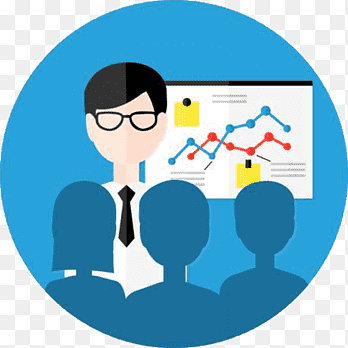 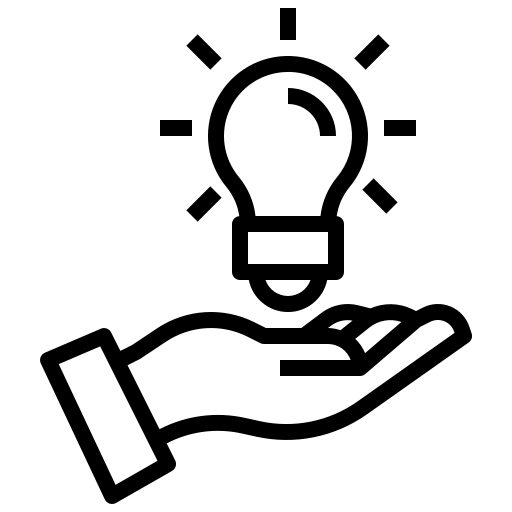 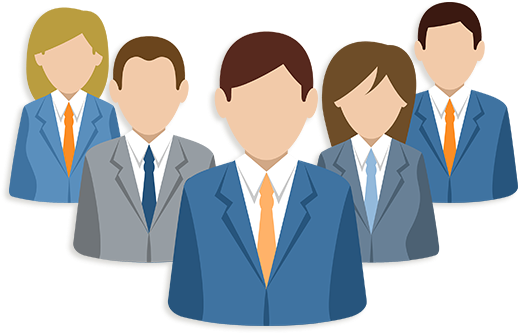 Soft skills acquired
Enhanced knowledge and technical capabilities
Peer exchange
Discussed how different economic theories may materialise  
Monetary policy under different exchange rate regimes

Gained insights on other country experiences
Microfinance in different countries 

Used for in-house training 
Knowledge shared with team members
Networking
Sought clarifications from peers 

Improved internal and external engagements 
Teamworking
Public speaking skills
Time management
Better confidence
Improved understanding of specialised topics
Financial sector policies
Bank supervision
Forecasting and Policy Analysis System (FPAS)
Monetary Policy

Used in day-to-day operations 
Compilation of relevant sectoral statistics e.g. monetary and BOP

Literature used as reading materials
Peer-to-peer lending

Identified custom solutions 
Developed country-specific baseline and alternate scenarios as part of monetary policy discussions
Dissemination of knowledge gained
Overview of training courses and information gathered are shared with other team members
 Monetary policy forecast rounds 
 Inputs or guidance provided during technical discussions, may lead to revisions being made to operations or working files

Training report is produced recommending the implementation of new ideas/knowledge derived from the specific courses

Knowledge gained is incorporated in internal manuals and/or guidelines

Methodologies learned are featured and explained in working papers

Country experiences are shared in workshops
 CBS’ experience on FPAS shared in the ATI Peer-to-Peer Workshop on FPAS
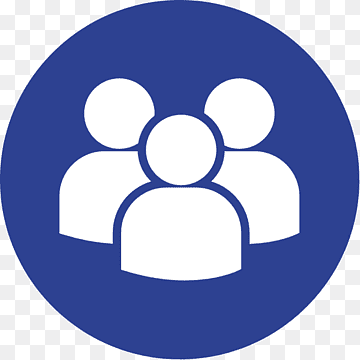 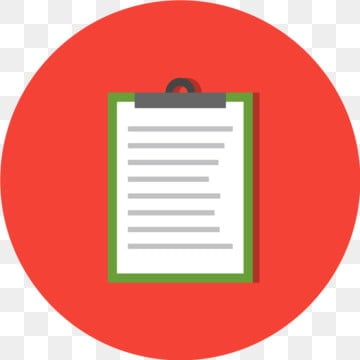 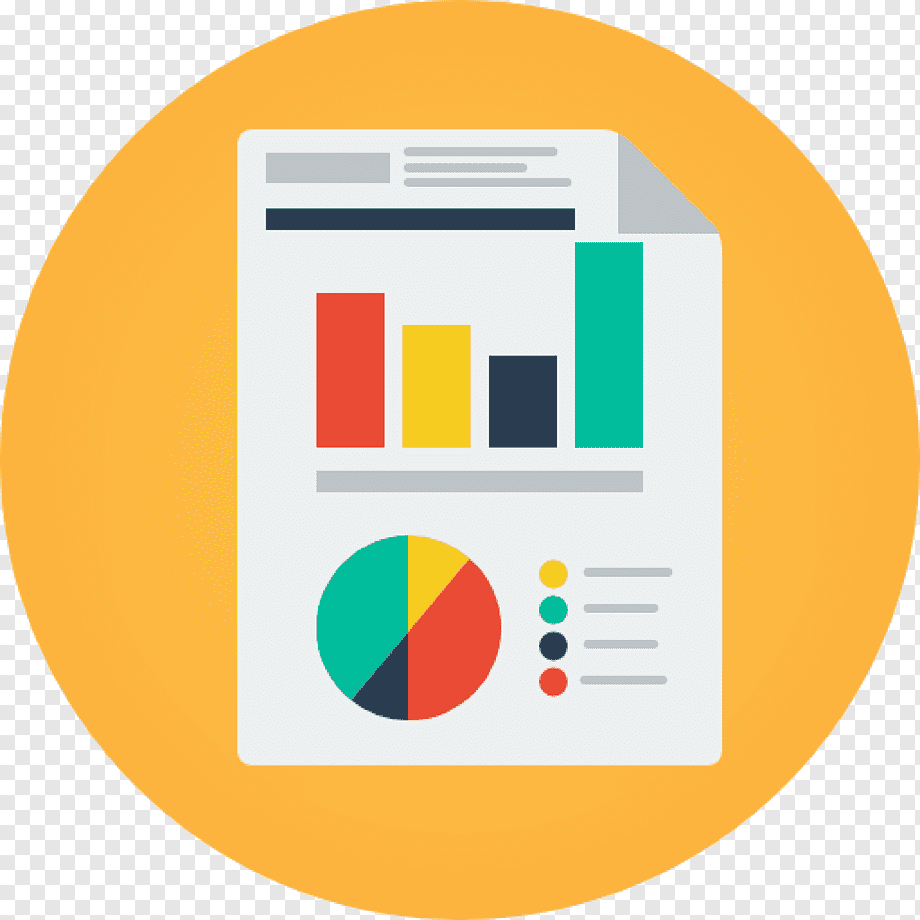 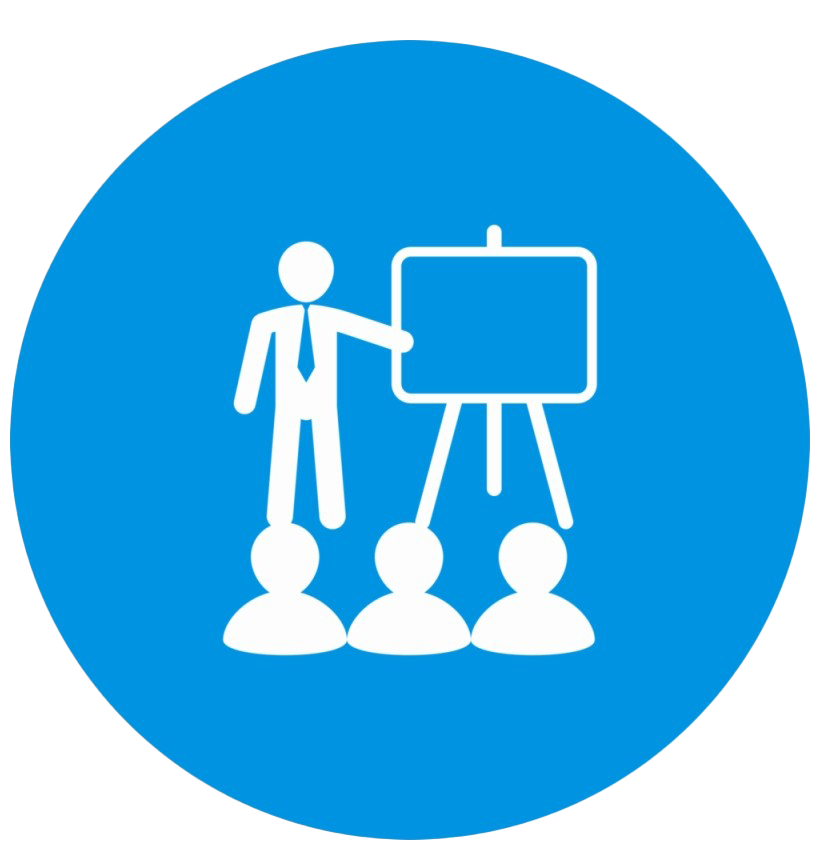 Importance of ATI training as part of CBS’ Capacity Development Strategy
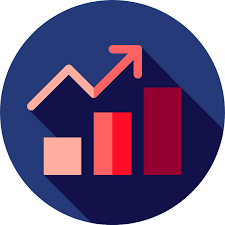 Trainings focus on areas that are very relevant to our deliverables e.g. compilation of statistics and policy aspects 

Development tool that can be used across various levels of staff experience i.e. from entry level and onwards

Staff who are new to certain roles can gain knowledge and build capacity in key areas to better fit their new role

Workshops and seminars which primarily consists of country case studies, provide useful insights
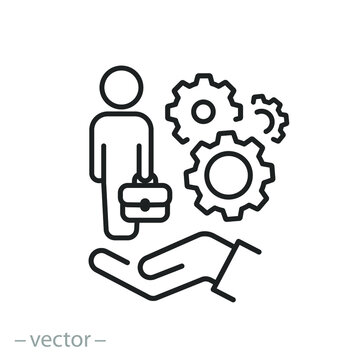 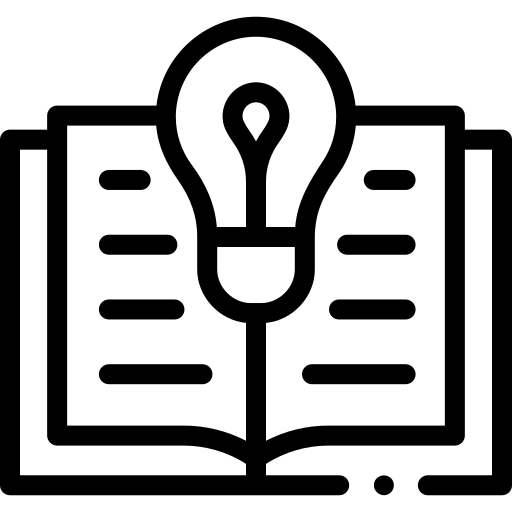 Role of hybrid, blended and virtual modes of training
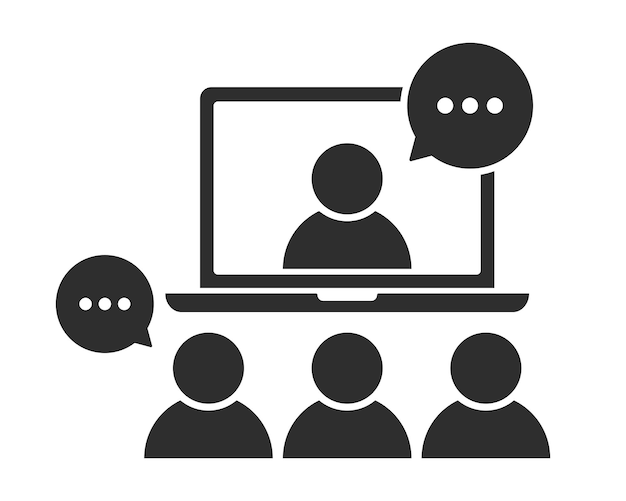 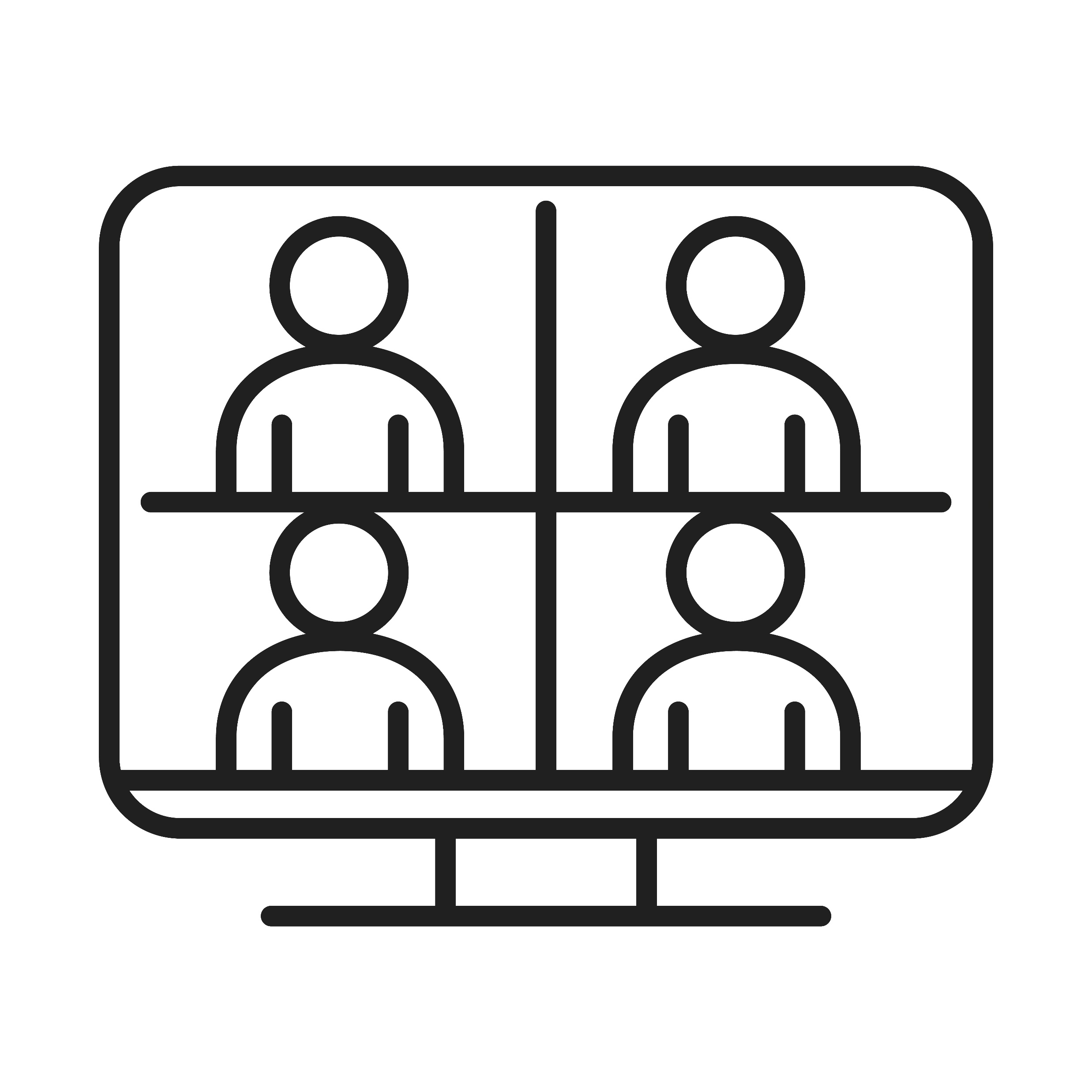 Conclusion
The Central Bank of Seychelles, as well as other institutions and agencies in Seychelles have and continue to benefit from the ATI courses and widespread knowledge and skills of the professionals delivering those training. 

The wealth of knowledge available at ATI through lectures, group sessions and interactions with the facilitators, allows for staff to develop their technical capabilities and skills. 

We look forward to the continuous collaboration and further building of capacity of the staff as the global and local economies continue to develop, something which brings both opportunities and challenges.
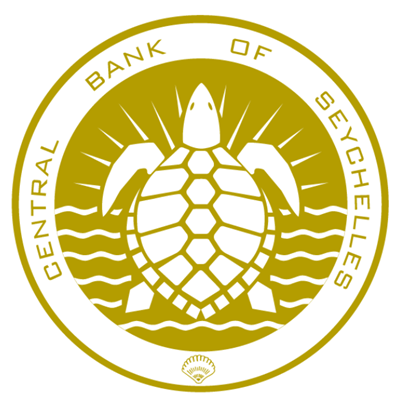 Thank you